Learn how American Crystal Sugar Company uses Dell EMC ApplicationXtender to store electronic files, making document access a 
“sweeter” experience for its employees.
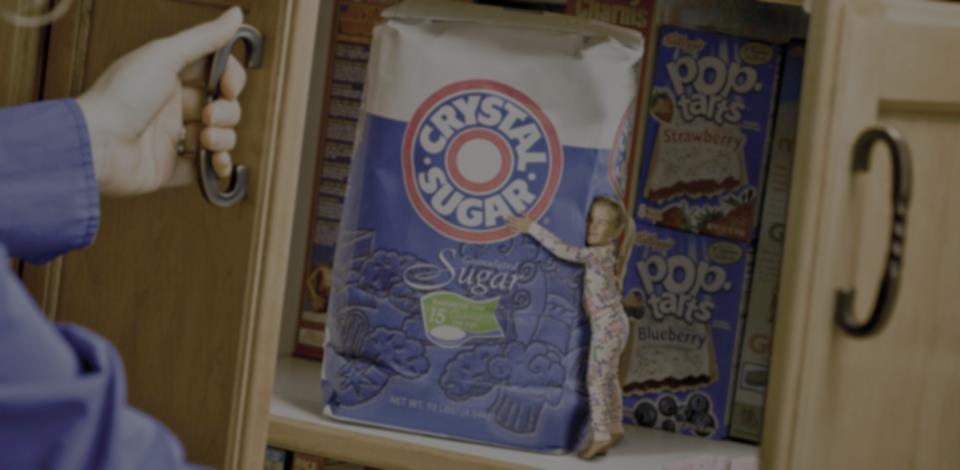 American Crystal Sugar Company
Document Management That’s Sweet 
Dell EMC ApplicationXtender helps one of the largest sugarbeet growers in the United States produce faster, more convenient document access and retrieval
CHALLENGES
SOLUTION
American Crystal Sugar Company is an agricultural cooperative corporation owned by ~ 2,800 sugarbeet growers in the Minnesota and North Dakota areas of the Red River Valley. American Crystal wanted to access HR and Financial files digitally to improve efficiency, reduce paper storage costs, and increase security. It sought a solution with a solid reputation and a partner-vendor laser-focused on customer service.
American Crystal worked with ISC Imaging as its trusted partner. Together, they selected Dell EMC ApplicationXtender. The solution is user friendly, and helps make document access easy, fast, and secure. It has permitted American Crystal to eliminate many file cabinets and other storage units. American Crystal plans to extend the use of ApplicationXtender to its Environmental, Agricultural, and Operations departments.
“ApplicationXtender has eliminated the need to find a physical file—
which could have been misfiled, or on someone’s desk, or who knows where. Now, we can access documents without getting up to search—it’s at our fingertips.”
Lisa Borgen
Vice President of Administration
Dell EMC ApplicationXtender
PRODUCT
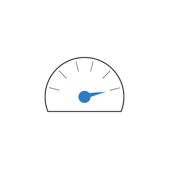 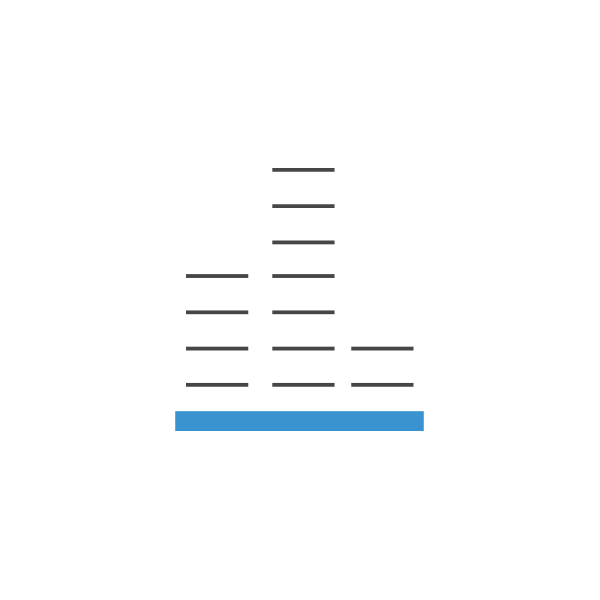 Fast, secure document storage and retrieval
Eliminate Paper
Boost
Efficiency
Speed Access
BENEFITS
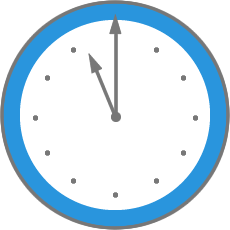 PARTNER
ISC Imaging
Getting rid of most paper has enabled American Crystal to reduce storage costs
Storing files electronically has helped American Crystal increase efficiency and convenience
American Crystal employees can now  securely access documents at their fingertips
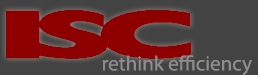 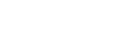 For more information: Dell EMC ApplicationXtender; ISC Imaging
[Speaker Notes: The University of Arkansas for Medical Sciences began using ApplicationXtender as a way to eliminate vast quantities of paper so that staff independent of their location would have access to the information.  The first department that benefited from ApplicationXtender was HR. The use of ApplicationXtender soon spread to 300 UAMS departments involving  400 and more applications. 

Average reduction in backlog = (8 – 2) / 8 = 75%]